Reverse Charades!
How does it work:
Your team will stand with their backs to the board.
The class will be shown a vocabulary word.
The class will act out the vocabulary word with no sound.
Your team will have 3 minutes to guess the word.
Your team will earn 1 point for each correct vocabulary word.
After 3 minutes – move quickly, we are rotating clockwise!
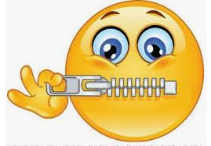 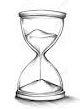 The definition: An action that causes something to happen.
The vocabulary word:

event
The definition: A way to get information out of a computer.
The vocabulary word:

output
The definition: Cause the computer to execute the commands you've written in your program.
The vocabulary word:

					run program
The definition: The design of products, devices, services, or environments taking into consideration the ability for all users to access, including people who experience disabilities or those who are limited by older or slower technology.
The vocabulary word:		accessibility
The definition: An easy-to-remember address for calling a web page (like www.code.org).
The vocabulary word:

					URL (universal resource locator)
The definition: The common programming structure that implements "conditional statements".
The vocabulary word:

					if-statement
The definition: The action of doing something over and over again.
The vocabulary word:

					loop
The definition: A loop that continues to repeat while a condition is true.
The vocabulary word:

				while loop
The definition: Finding and fixing problems in an algorithm or program.
The vocabulary word:

				Debugging
The definition: A repetitive action or command typically created with programming loops.
The vocabulary word:

				Iteration
The definition: A repetitive action or command typically created with programming loops.
The vocabulary word:

				Iteration
The definition: An online learning system that contains all of the commands you can use to write your program.
The vocabulary word:

				Toolbox
The definition: A loop with a predetermined beginning, end, and increment (step interval).
The vocabulary word:

					for loop
The definition: A piece of code that you can easily call over and over again.
The vocabulary word:

					Function
The definition: An online learning system where you drag and drop commands to build your program.
The vocabulary word:

					Workspace
The definition: An error in a program that prevents the program from running as expected.
The vocabulary word:

					Bug
The definition: To do something again.
The vocabulary word:

					Repeat
The definition: The language that programmers create and use to tell a computer what to do.
The vocabulary word:

					Code
The definition: The art of creating a program.
The vocabulary word:
Programming
The definition: Any programming language that lets users create programs by manipulating “blocks” or graphical programing elements, rather than writing code using text. Examples include Code Studio, Scratch, Blockly, and Swift. (Sometimes called visual coding, drag and drop programming, or graphical programming blocks)
The vocabulary word:
		block-based programming language